Friday, 18 August 2023
Simple interest
LO:  Use percentages to work problems about simple interest.
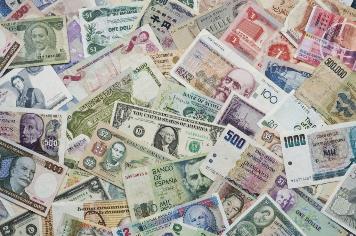 INTEREST
Since this section involves what can happen to your money, it should be of INTEREST to you!
At some point in life, most people need either invest or borrow money.
When money is lent, the person lending the money is know as the lender, and the person receiving the money is known as the borrower.
The amount borrowed is called the principal
Types of Interest
The lender usually charges a fee called interest to the borrower.
This fee represents the cost of using the other person’s money.
The borrower must repay the principal borrowed as well as the interest charged for using that money.
The rate at which interest is charged is usually expressed as a percentage of the principal. This percentage is known as the interest rate, and it is an important factor when deciding where to invest your money and where to borrow money from.
Types of Interest
When money is borrowed from a bank, the bank will usually charge interest to the borrower.
By contrast, if you deposit money in the bank, it will earn interest
There are two ways to charge or pay interest
Simple Interest
Interest paid (earned) on only the original amount, or principal, borrowed (lent).
Compound Interest
Interest paid (earned) on any previous interest earned, as well as on the principal borrowed (lent).
When money is deposited in a bank, it will usually earn compound interest.
Simple interest
In this lesson we will study the simple interest.
Simple interest is interest that is calculated each year as a fixed percentage of the original amount borrowed.
The fixed percentage is called the interest rate, and is usually written as a percentage per annum, which means “per year”.
I is the Simple interest
If
P is the Principal
r is the rate of interest per annum as a decimal
n is the time or duration of the loan in years.
The formula for simple interest is
I = Prn
Simple interest
$4000 is borrowed at 10% per annum, simple interest,
(a) How much interest is paid each Year?
$4000
× 0.1
= 400
(b) Find the total amount to be repaid after 4 years
$400
The simple interest charge each year
× 4
= 1600
$400
The simple interest charge for 4 years
= 5600
+ 1600
$4000
The total to be repaid
Simple interest
Tony takes out a loan of £5200.00 to buy a car. He pays simple interest of 1.5% per month. 
Calculate the amount of interest he pays in two years
= £78
£ 5200
× 0.015
£78
The simple interest charge each month is
× 24
= 1872
£78
The simple interest charge for 2 years
(24 months)
£1872.
The total amount of interest he pays in two years is
Simple interest
Calculate the simple interest on a $7000 loan at a rate of 6% per annum, simple interest, over 3 years. Hence find the total amount to be repaid.
I = Prn
× 3
× 0.06
7000
=
I, Simple interest is unknown
The simple interest charge for 4 years
= 7000
P, the Principal
I =
$1260
= 0.06
r, the rate of interest
The total to be repaid
= 3
n, the time of the loan in years.
+ 1260
$7000
=
= $8260
Simple interest
If I wanted to earn $6000 in interest on a 4 year loan of $25 000, what rate of simple interest would I need to charge?
I = Prn
× r
× 4
6000
=
25000
I, Simple interest
= 6000
6000 =
100 000r
P, the Principal
= 25 000
6000
unknown
r, the rate of interest
r =
100 000
= 4
n, the time of the loan in years.
= 0.06
I would need to charge a rate of 6% p.a. simple interest
Simple interest
How long will it take to earn interest of £5000 on a loan of £18 000 if a rate of 7.4% p.a. simple interest is charged?
I = Prn
× n
× 0.074
18000
5000
=
I, Simple interest
= 5000
5000 =
1332n
P, the Principal
= 18 000
5000
n =
= 0.074
r, the rate of interest
1332
unknown
n, the time of the loan in years.
≈ 3.75
I would take 3 years 9 months to earn the interest
Simple interest
Leena takes a loan of £300.00. She agrees to pay simple interest of 6% every three months.
(a) How much is each interest payment?
The interest payment is 6% of £300.
To calculate 6% of £300.
= £300
× 0.06
= £18
(b) How much interest will she pay in one year?
She pays every 3 months, so in one year she will make 4 interest payments.
In one year, she pays
× 4
£18
= £72
Simple interest
Kevin has a loan of £830. He pays interest of £29.05 per month. What is the rate of simple interest?
Divide the interest paid by the amount of the loan.
= 0.035
29.05 ÷ 830
Multiply the decimal by 100 to change it into percentage
= 3.5%
× 100
0.035
3.5%
The rate of interest is
Thank you for using resources from
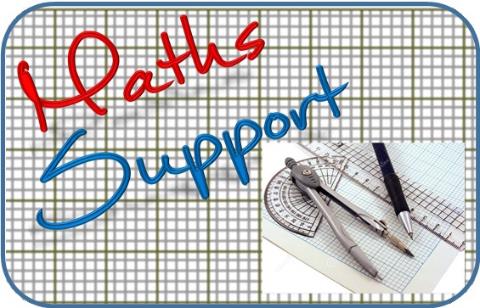 For more resources visit our website
https://www.mathssupport.org
If you have a special request, drop us an email
info@mathssupport.org